“Adaptive Modification in the beak of  Birds”
Class- B.Sc. III Year Practical
Date: 17.09.2020
   Time: 03:00-05:00PM
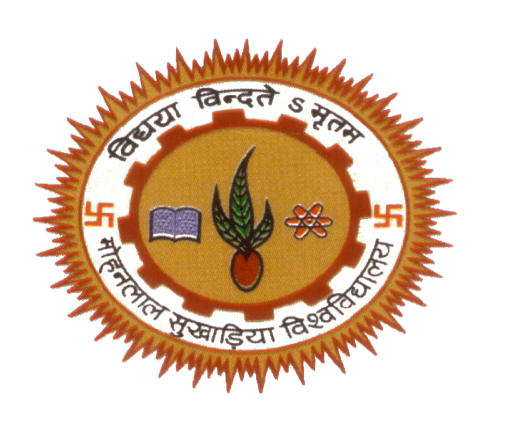 Presented by 
 Manoj Joshi
Department of Zoology
UCOS,MLSU, Udaipur.
Introduction
Absence of Teeth
Beak or Bill:- The upper and lower jaw bones become elongated to form a peculiar beak or bill covered by horny sheath called as Rhamphotheca.  
The modification of fore limbs into wings deprived birds of some of their normal function.
Beak as mouth and hand.
The diversity of  form of  beak is mainly related to the type of food eaten and to the manner of feeding. 
Birds exhibit almost indefinite variation in shape, size and structure of beak.
Type of Beaks in Birds
Type of Beaks in Birds
Type of Beaks in Birds
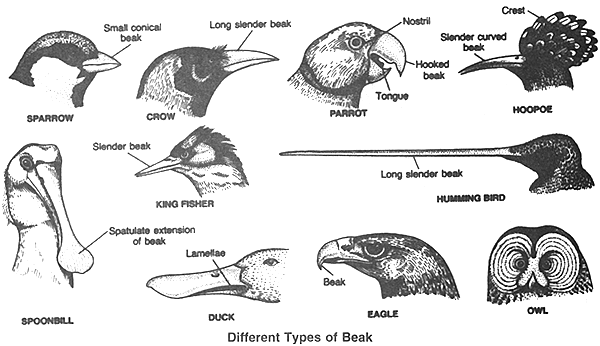 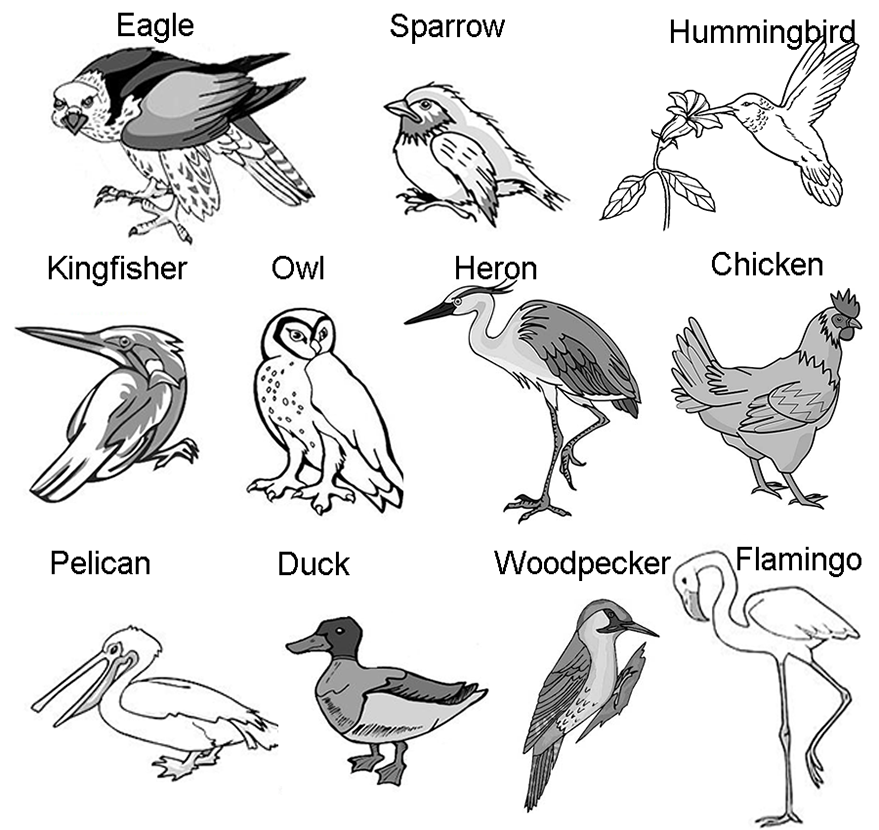 Seed  Eating Beak
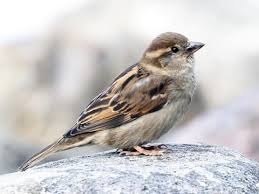 Short, Stout, Peg like and Conical Beaks
Grainivorous or Seed eating 
The weaker beaks are used for Piercing up small seeds
Powerful beaks are meant for curshing large and hard-shelled seeds and fruit stones. 
Ex.- Sparrow, Finches and Cardinals.
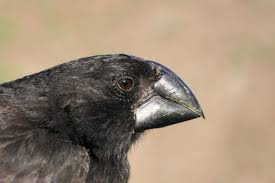 Cutting Beak
Long and Slender beak with cutting edges
Ex.- Crows.
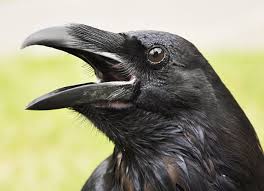 Fruit Eating Beak
Sharp, massive, deeply hooked and extremely strong
Well adapted for gnawing or breaking, open hard seed and nuts. 
In Hornbills, enormous beak present looking so heavy and cumbersome, is quite light as its interior is of cellular structure. It is suggested that these cells act as resonator, thus enable the birds to produce its exceptionally loud cry. 
Ex. Parrots.
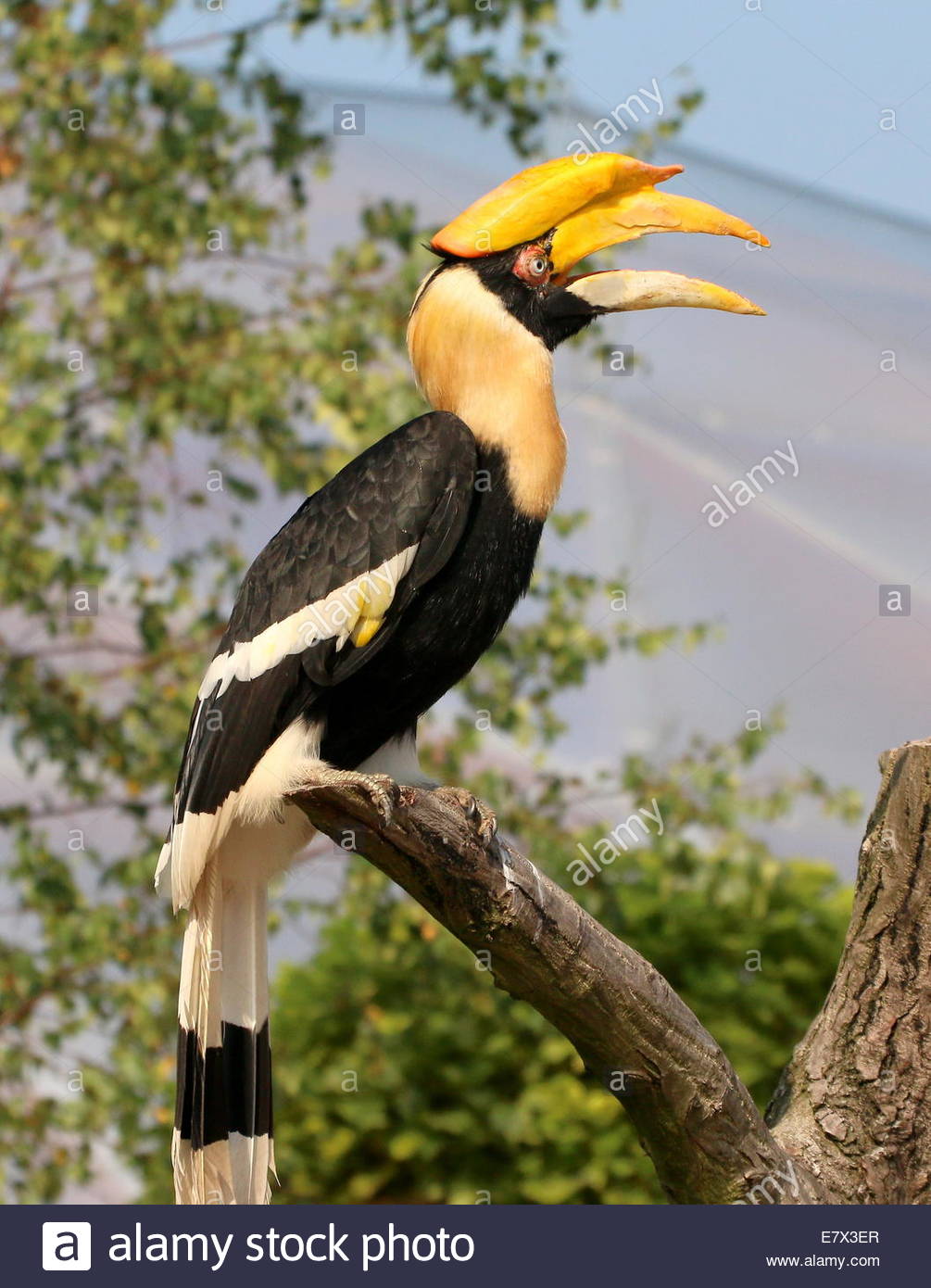 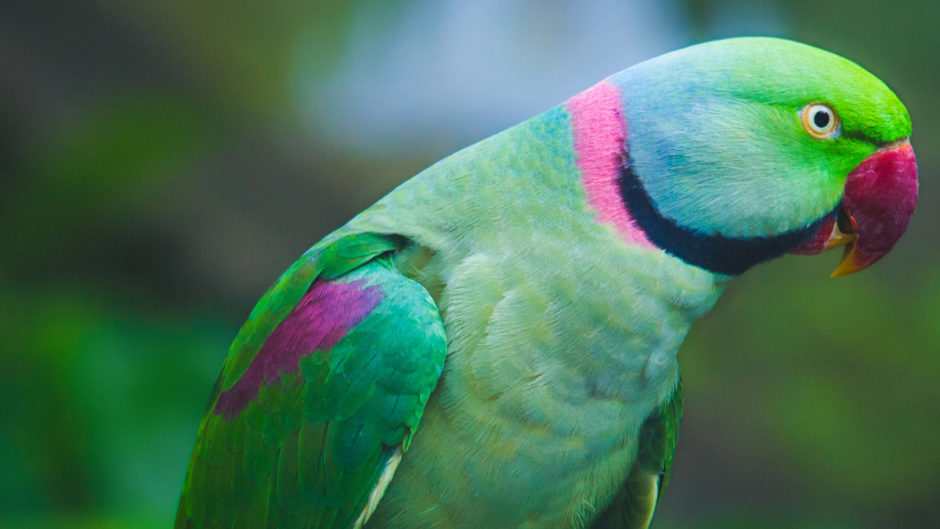 Insectivorous Beak
Small, Wide and delicate to Scoop up their living insect prey.
In fly catchers, the beak is short but strong, with mendilbles notoches at the tip and beset with numerous rictal bristles at the base. 
Ex. Swallows Robin, Frog mouth. 
In Hoopoe, the beak is long , slender and slightly curved and meant for turning leaves or probing into soil for insect grubs and pupae etc.
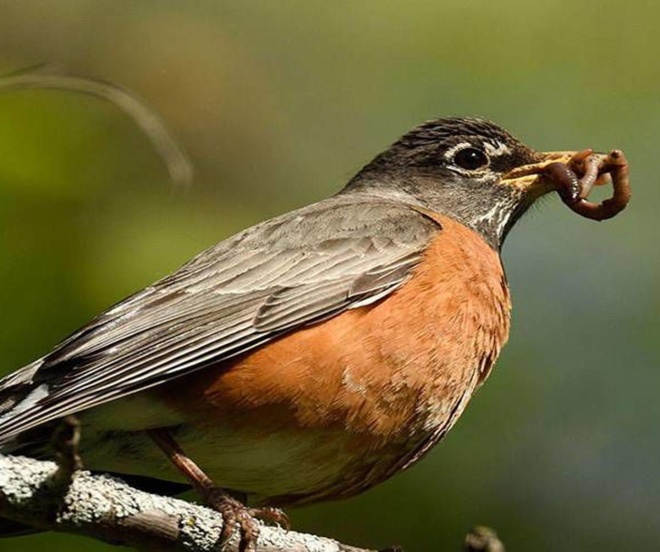 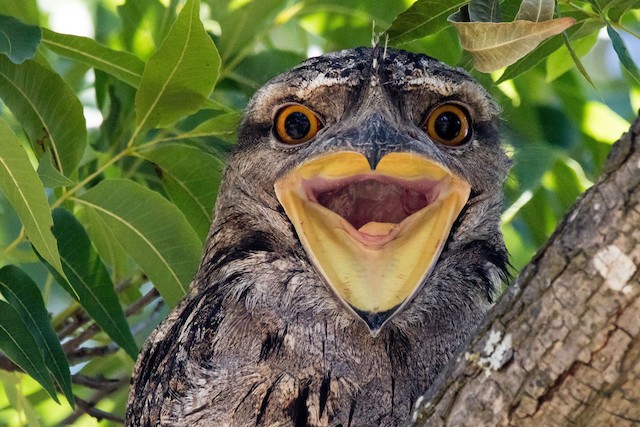 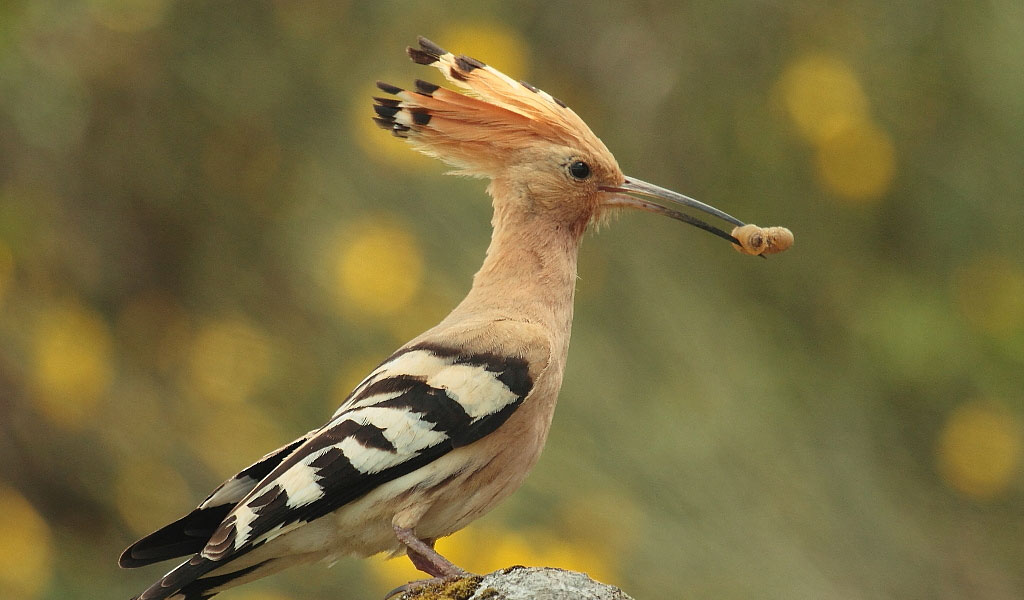 Wood Chiseling Beak
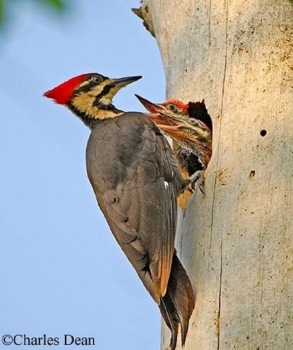 Elongated, straight and stout, Chisel like beak for drilling into barks or wood for insect/larvae or for nest constructions. 
Having thickened, shock- absorbent skull bones, strong neck muscles to make such pounding feasible. 
Ex. Woodpeckers.
Tearing and piercing Beak
Short Pointed, Sharp Edged and powerful, hooked beaks for tearing flesh and opening by well developed mandibular muscles. 
Ex. Carrion feeding and flesh eating birds like Vultures, Hawks and Eagles.
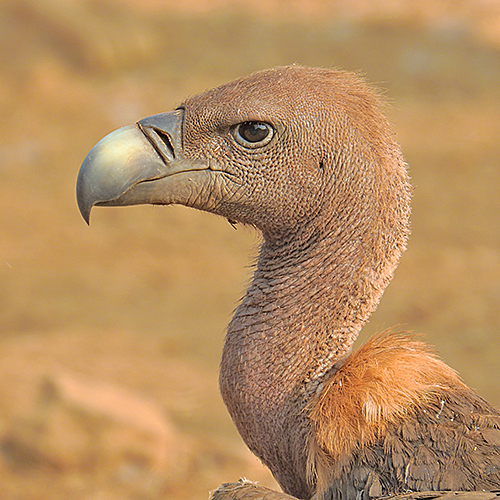 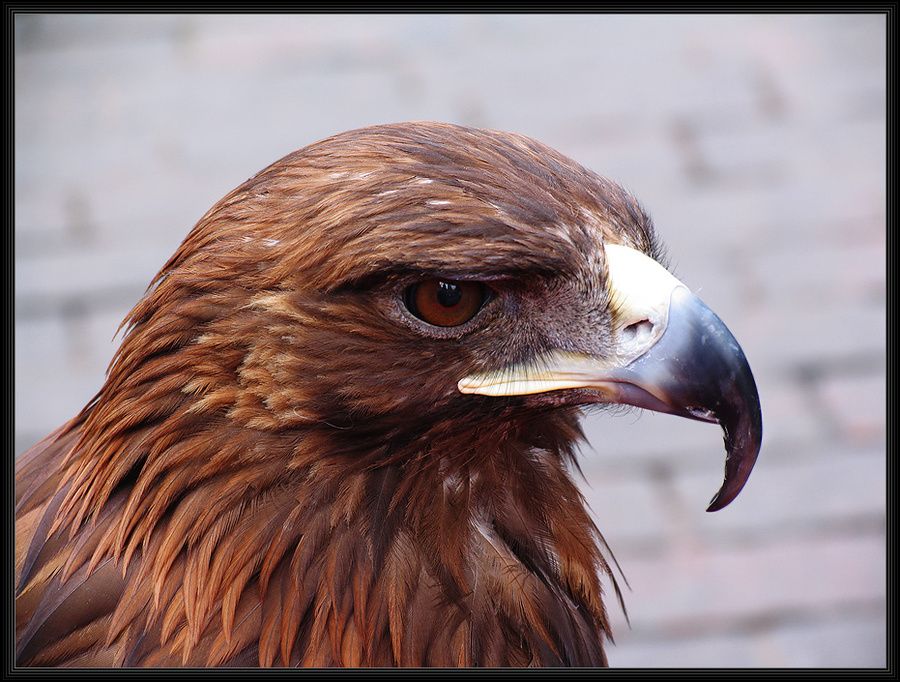 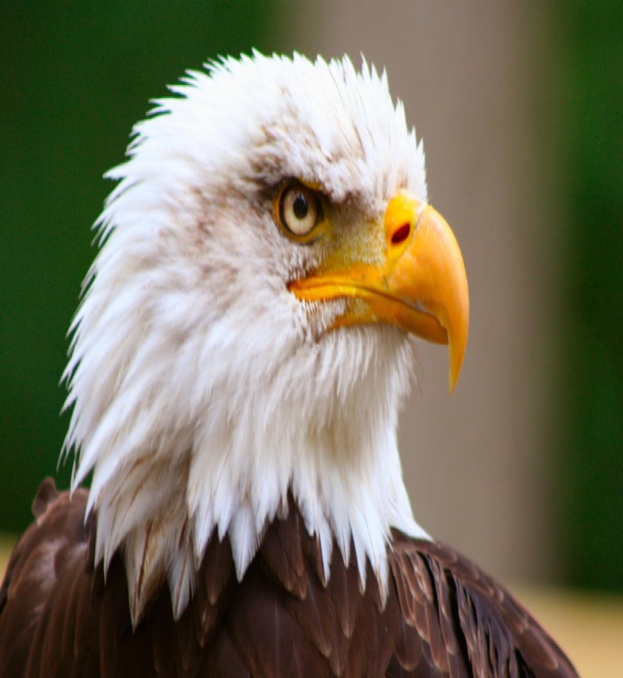 Mud Probling Beak
Extremely long and slender
Used as a probe for thrusting for down into water and mud in search of worms and larvae. 
Some of these birds are remarkable for the slenderness and extreme length their beaks.  
Ex.- Sand piper, Snipe Kiwi.
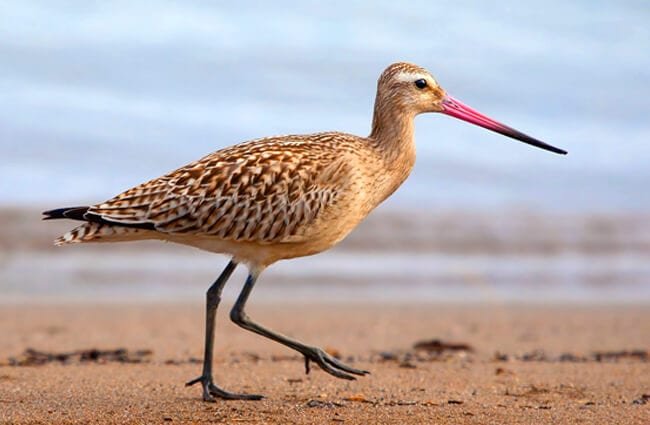 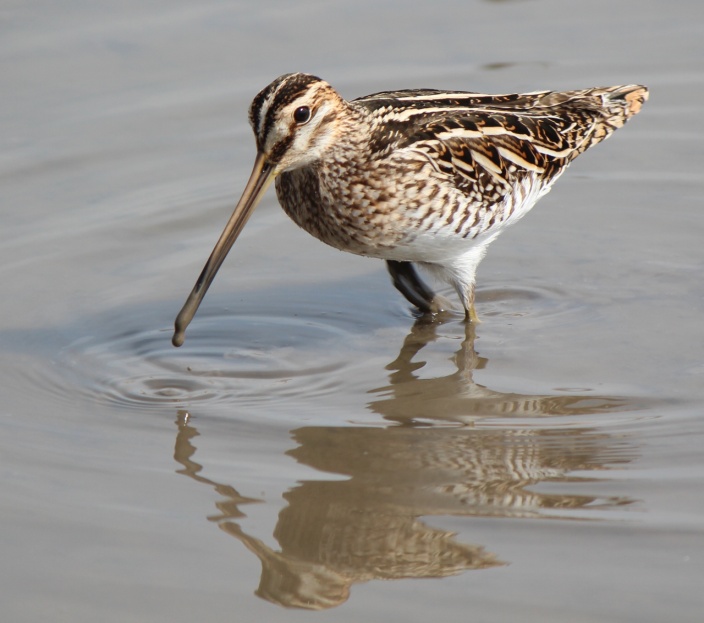 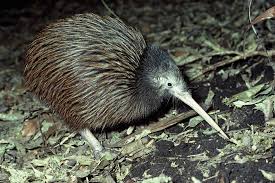 Water and Mud Starning Beak
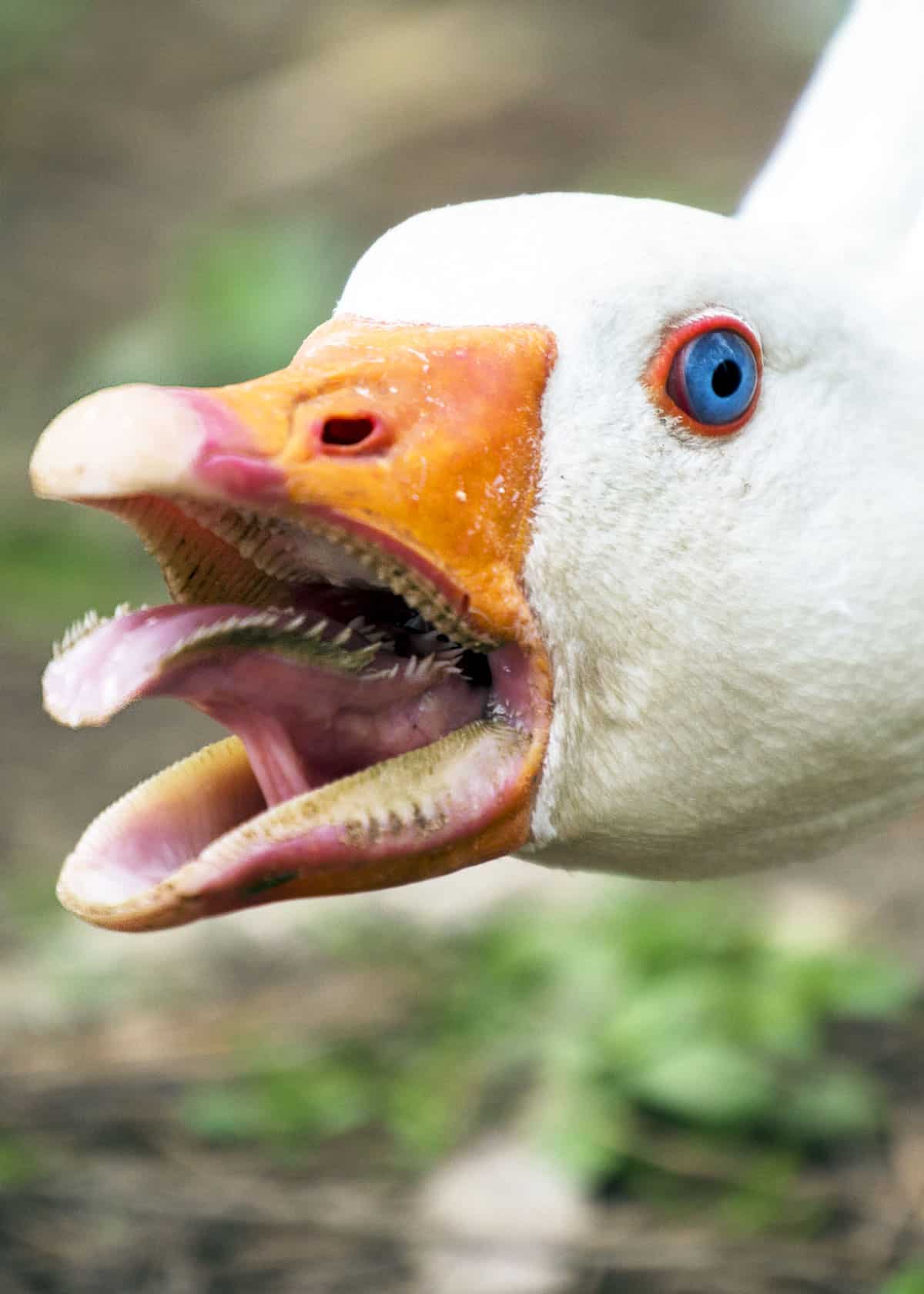 Broad and Flat Beak, Edges of the jaws are furnished with horny serrations or transverse lamellae, which act as a sieve or strainer, letting the water and mud pass out while retaining the food in the mouth. 
In Flamingoes, the beak is distally curved downwards and likewise furnished with shifiting lamellae.
Ex.- Geese, Flamingoes
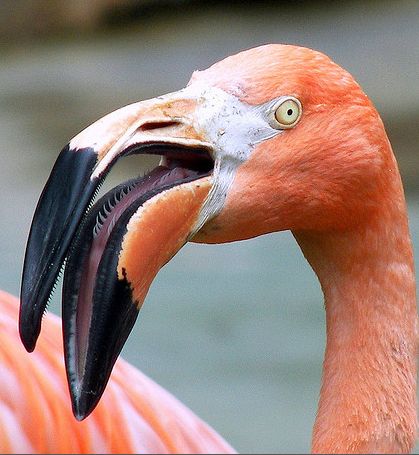 Fish Catching Beak
Long, Powerful and Sharply pointed spearing beaks to capture fish. 
Cormorants  have long and narrow beaks, tooth like processes meant for capture of fish. 
In Snake birds or Indian darters these serrations take the form of fine needle like points.
Ex.- Kingfishers, Cormorants, India darters.
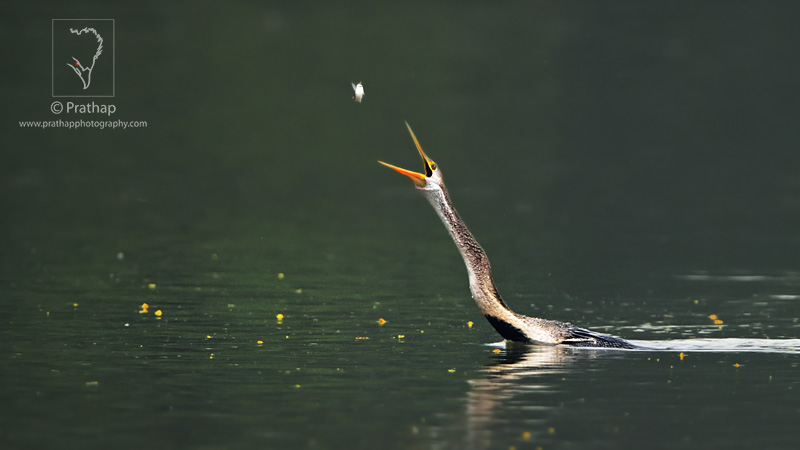 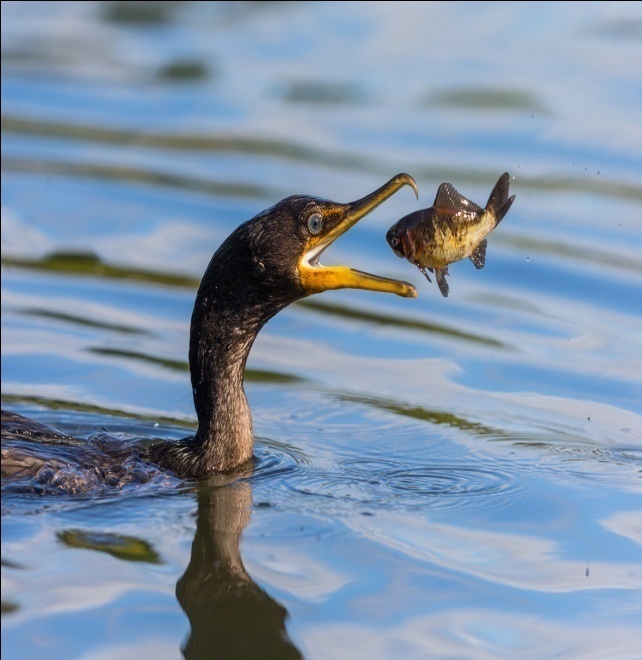 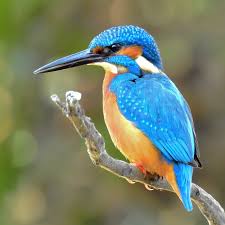 Spatualte Beak
A Very specialized form of beak Spoonbill.
Speculate or Spoon like expansion meant for splashing in water and mud in search  of insects, worms fish etc.
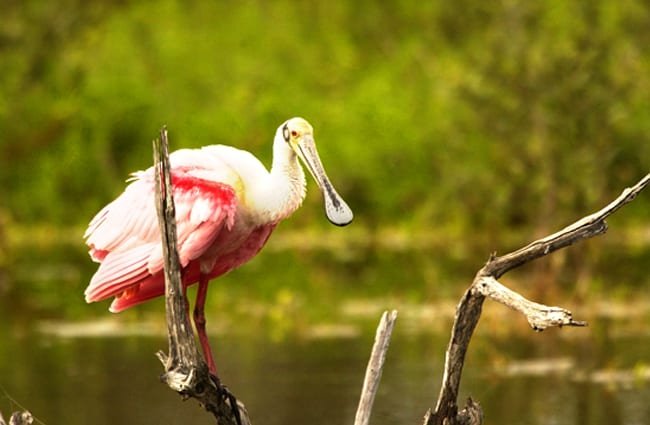 Pouched Beak
Large, with capacious Gular pouch of extensile skin attached to the lower mandible and serving as a fishing net. 
Ex.- Pelicans.
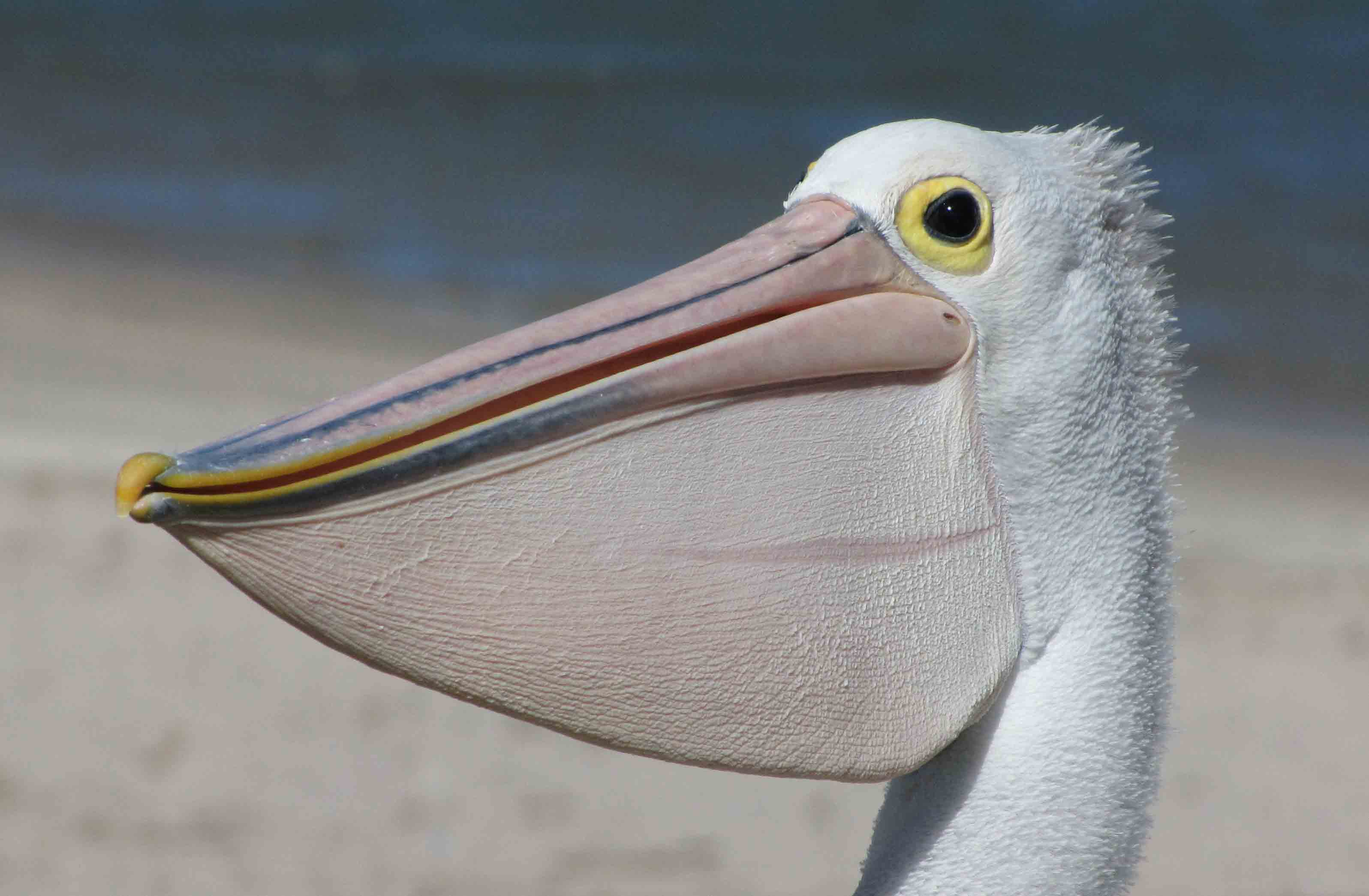 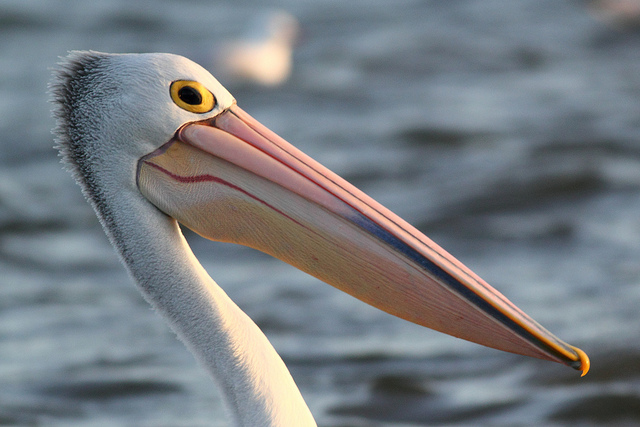 Flower probing Beak
Long, Pointed and rapier-like probing beak of tropical Humming Birds, dive down the corollas of flowers for sucking honey and insects. 
They suspend themselves in mid air before the flowers while they extract their honey and insects.
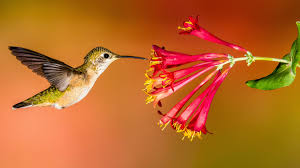 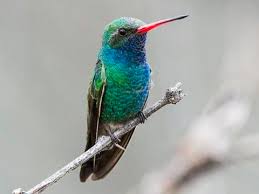 Thank           You
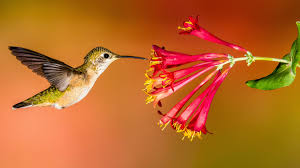